Leveraging the Power of Regression Discontinuity Designs for Program Evaluation: An  Institutional  Simulation   Using   R
Gabe Avakian Orona, M.P.H.
CAIR 2016
November 17, 2016
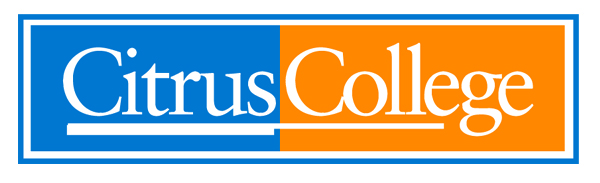 Goals for today:
Introduce Regression Discontinuity Design (RDD)

Introduce R

Simulate an RDD using R

Encourage the use of this technique and R at your home campus
2
Regression…so what?
Ideal for situations when there is a cut-score in which subjects above/below a threshold receive program resources or an intervention

The variable used to determine the threshold is called the “rating” or "forcing” variable.
Examples: Accuplacer scores, GPA, household income

Quasi-experimental design used to estimate the rigor and validity of a Randomized Control Trial (RCT)
The Dept of Edu (2011) considers regression discontinuity to be one of the most rigorous quasi-experimental methods
3
Internal Validity
3. Imprecise Control
 No one single entity or factor should determine a rating score
 For instance, a committee vs. an individual 
4. Clear discontinuity for treatment status at the cut-point
 Not too relevant for today
5
Types of Regression Discontinuity Designs (RDD)
With regard to Treatment Assignment:
Sharp Design: Where the cut-point perfectly predicts who does/doesn’t receive intervention
Fuzzy Design: Where there exists “cross-overs” (for various reasons)

With regard to Analytic Approach:
Non-parametric: local randomization approach 
Parametric: uses every observation in the sample


Today we will be employing a sharp, non-parametric RDD
6
The Scenario
The STEM grant director wishes to administer supplemental instruction (SI) exclusively to students who have GPAs below a certain level. A team of experts establish a GPA cut-point prior to viewing any actual data. A threshold of 2.5 is established: students below this cut-point will receive SI, those above will not.  
The director wants to determine if acute semester administration of SI proves effective in relation to final grade (numeric).
7
Typical Intervening Mechanism in Program Evaluation,	“Program Theory”
STEM Supplemental Instruction
7
Typical Intervening Mechanism in Program Evaluation,	“Program Theory”
Enhanced Study Skills/Content Clarification
STEM Supplemental Instruction
8
Typical Intervening Mechanism in Program Evaluation,	“Program Theory”
Enhanced Study Skills/Content Clarification
STEM Supplemental Instruction
Semester Final Grade
9
Direct Relationship, "Program Theory”
STEM Supplemental Instruction
Semester Final Grade
10
Simulation Data
Institutional Data:
	- Taken from supplemental instruction STEM report, N = 589
	- Scores are adjusted on outcome for demonstration purposes
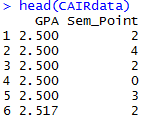 8
Simulation Data
Rating Variable: Preexisting GPA (GPA) (ri)

Cut-Point: GPA of 2.5 (Ti)

Outcome: Final Grade (0 – 4) (y)
9
Model
Relationship between GPA and Final Grade
Individual scores on the rating variable (GPA; centered)
Estimated marginal mean
Treatment status (0,1)
Marginal impact of program
10
Counterfactual Framework
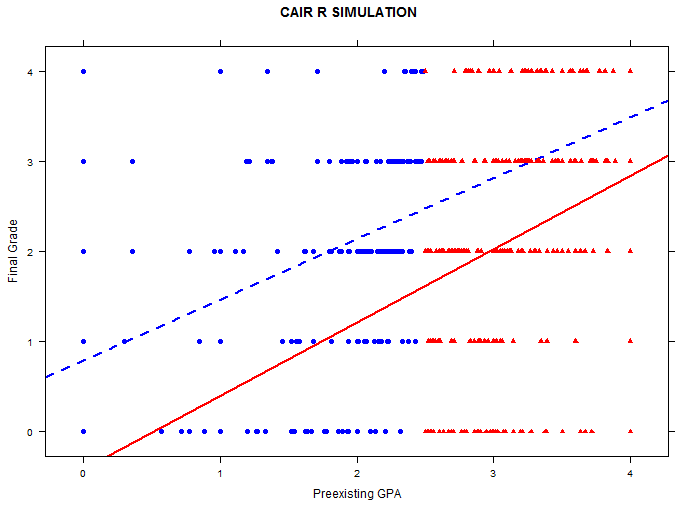 What would have been for control students if they had received treatment
Counterfactual Outcomes
Factual Outcomes
Factual Outcomes
Counterfactual Outcomes
What would have been for treated students if they had not received the treatment
11
Conceptual Framework
Control Group
Treatment Group
12
Conceptual Framework
Discontinuity
“Local Randomization”
“Bandwidth”
13
What determines the bandwidth?
14
What determines the bandwidth?
There are several methods to determine the bandwidth for purposes of a local linear regression:
	1. Visual Inspection of forcing variable/Manual 
	2. Statistical Recommendation/Automatic:
		a) Cross-Validation Technique
		b) Imbens and Kalyanaraman (IK) ,2009: “Plug” In 		      procedure
*In this simulation, we will be using IK technique
14
What determines the bandwidth?
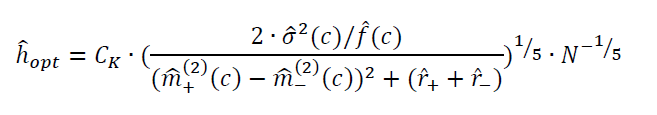 There are several methods to determine the bandwidth for purposes of a local linear regression:
	1. Visual Inspection of forcing variable/Manual 
	2. Automatic/Statistical Recommendation:
		a) Cross-Validation Technique
		b) Imbens and Kalyanaraman (IK) (2009): “Plug” In procedure
*In this simulation, we will be using IK technique, as this is automatically generated within the function used in todays analysis
14
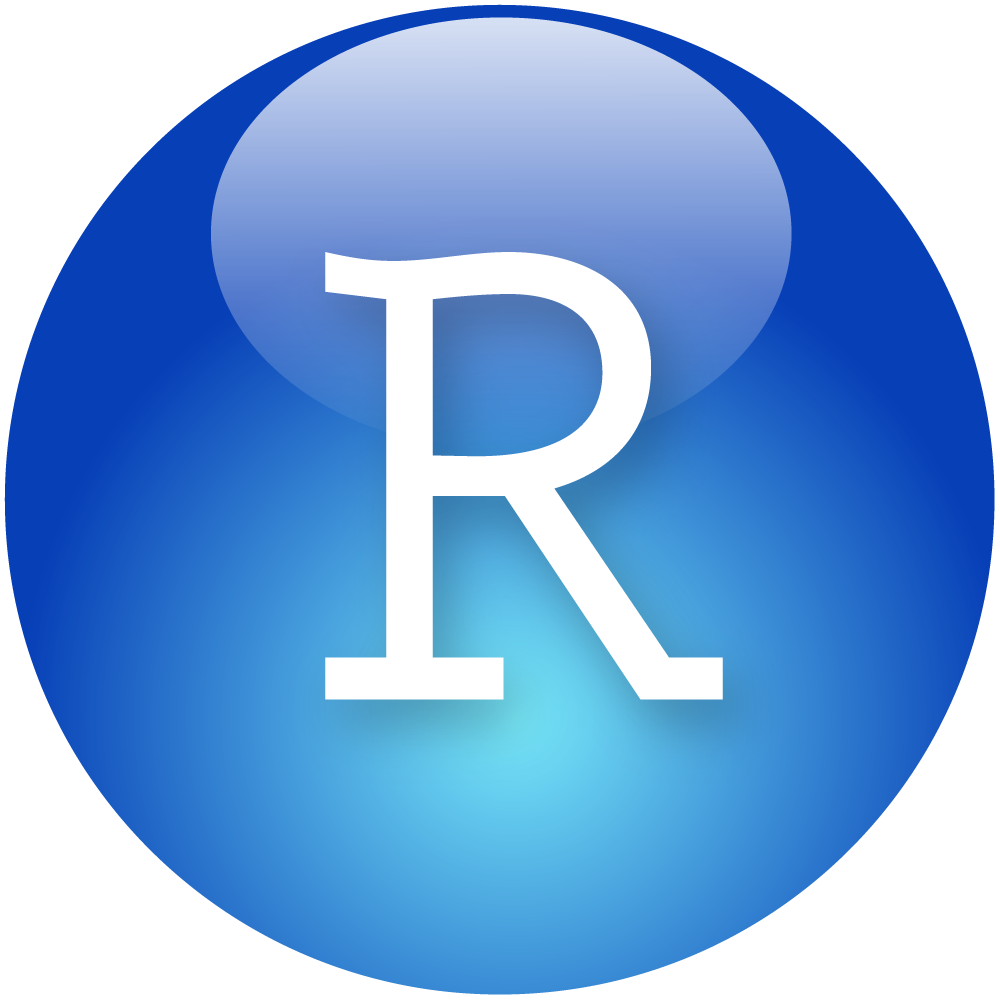 What determines the bandwidth?
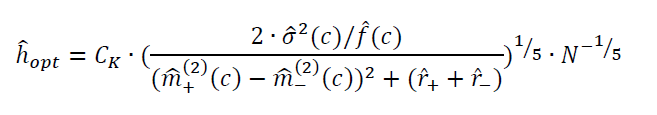 There are several methods to determine the bandwidth for purposes of a local linear regression:
	1. Visual Inspection of forcing variable/Manual 
	2. Automatic/Statistical Recommendation:
		a) Cross-Validation Technique
		b) Imbens and Kalyanaraman (IK) (2009): “Plug” In procedure
*In this simulation, we will be using IK technique, as this is automatically generated within the function used in todays analysis
14
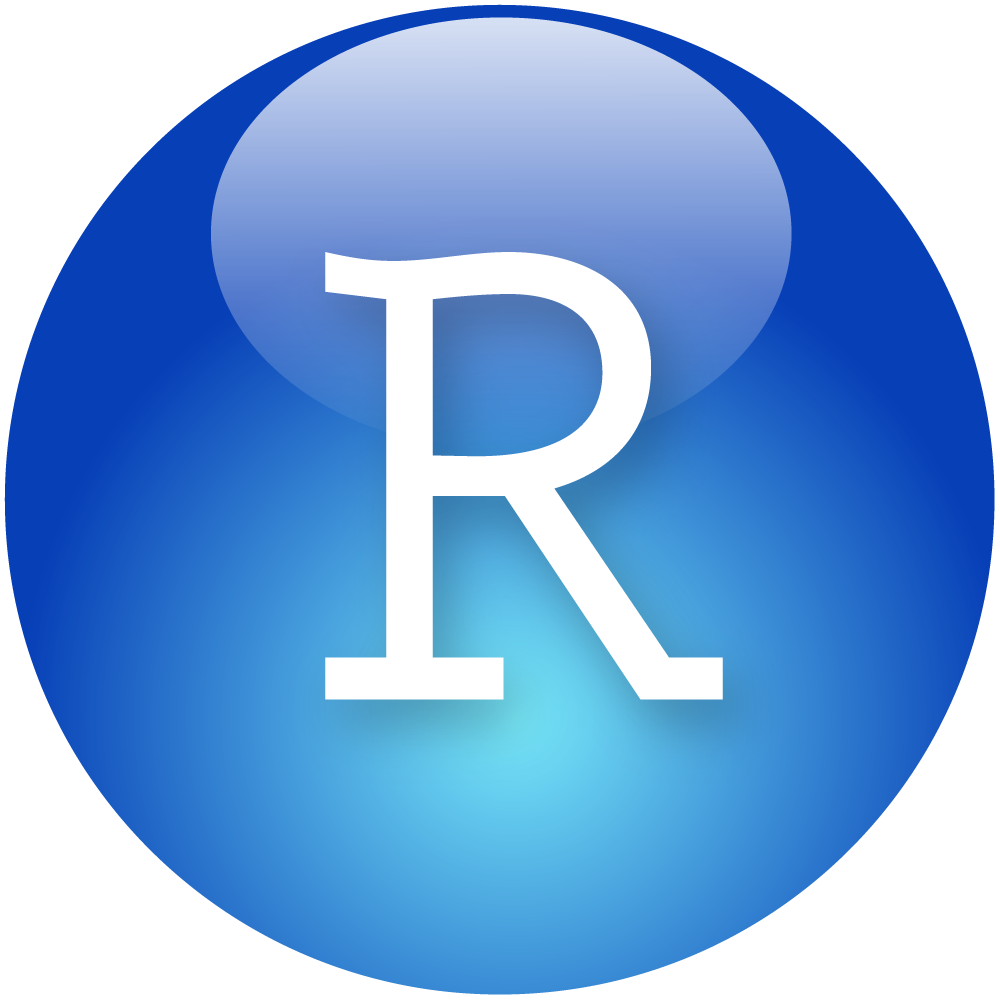 Downloading R
https://www.r-project.org/ 
	- R

https://www.rstudio.com/ 
	 - R studio
15
16
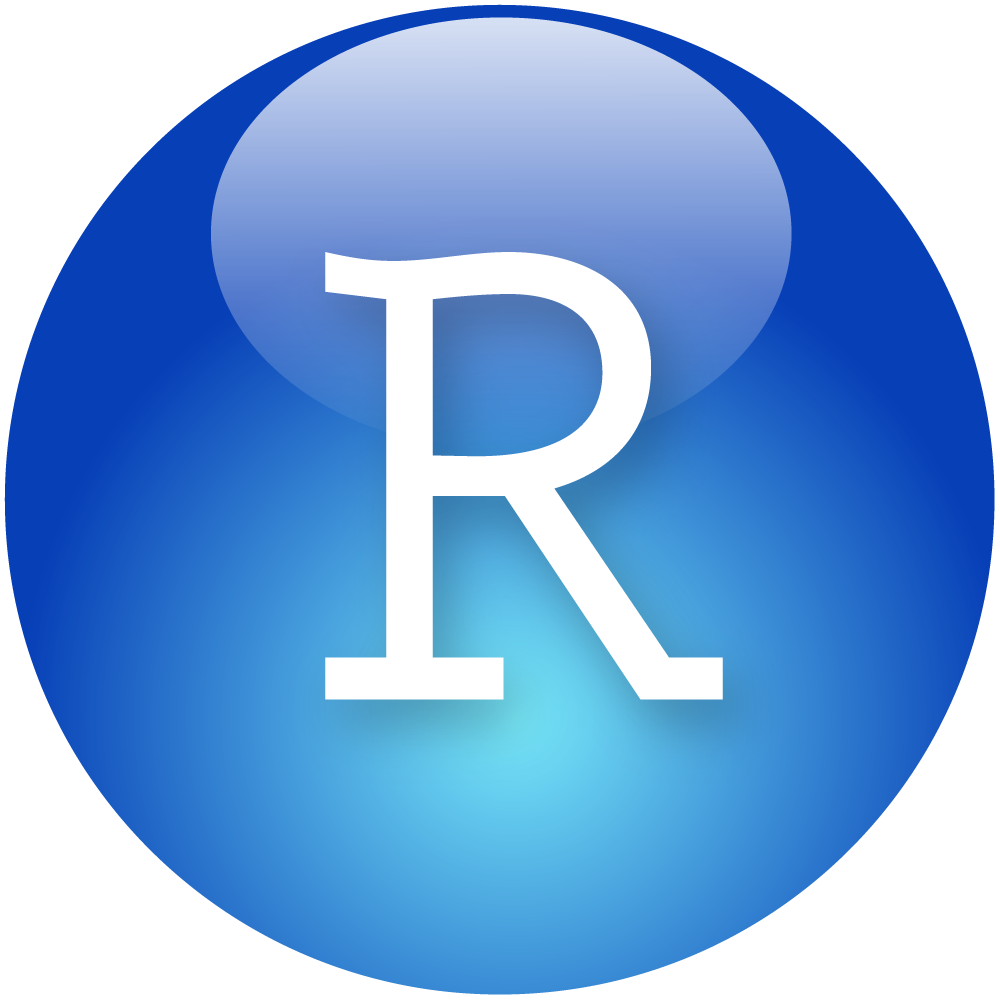 How R works
Download a package:


Require it:


Use the functions in the package:
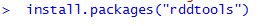 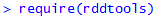 17
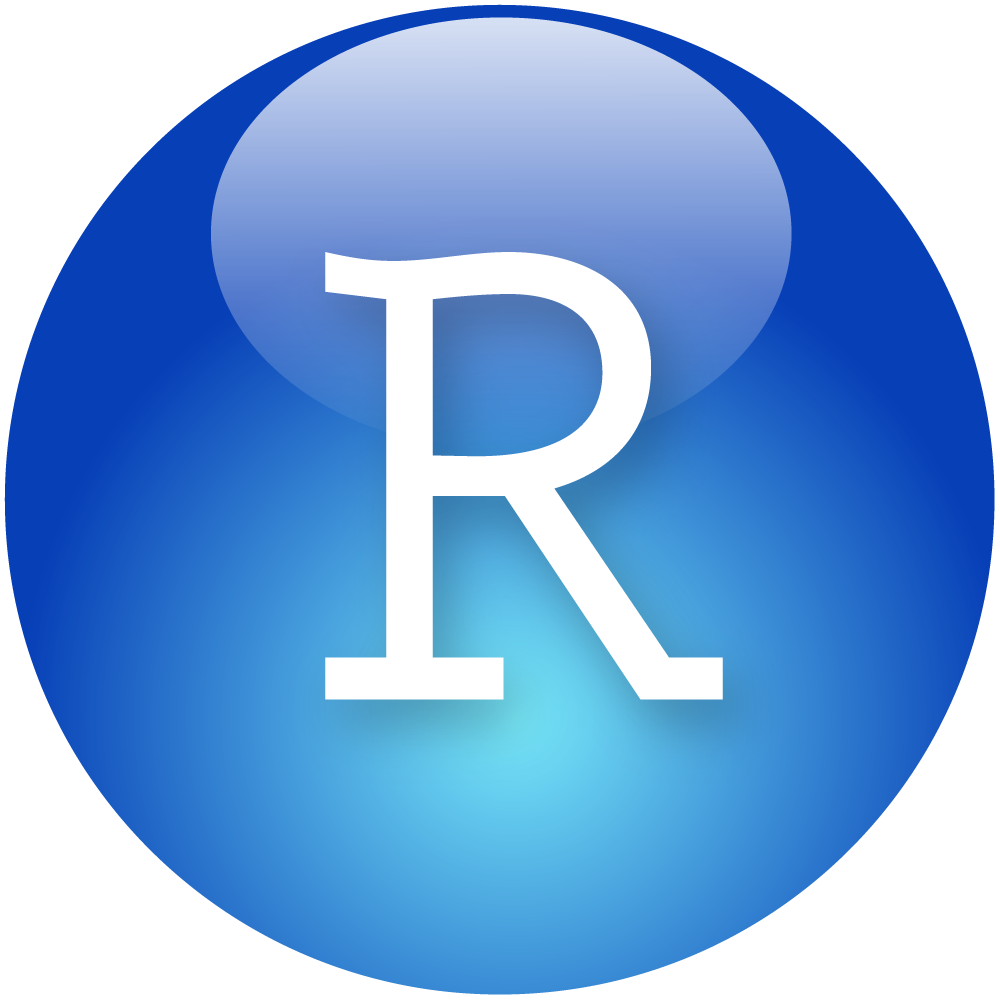 How R works
3. Use the functions in the package:
Object Name<- function(object)
18
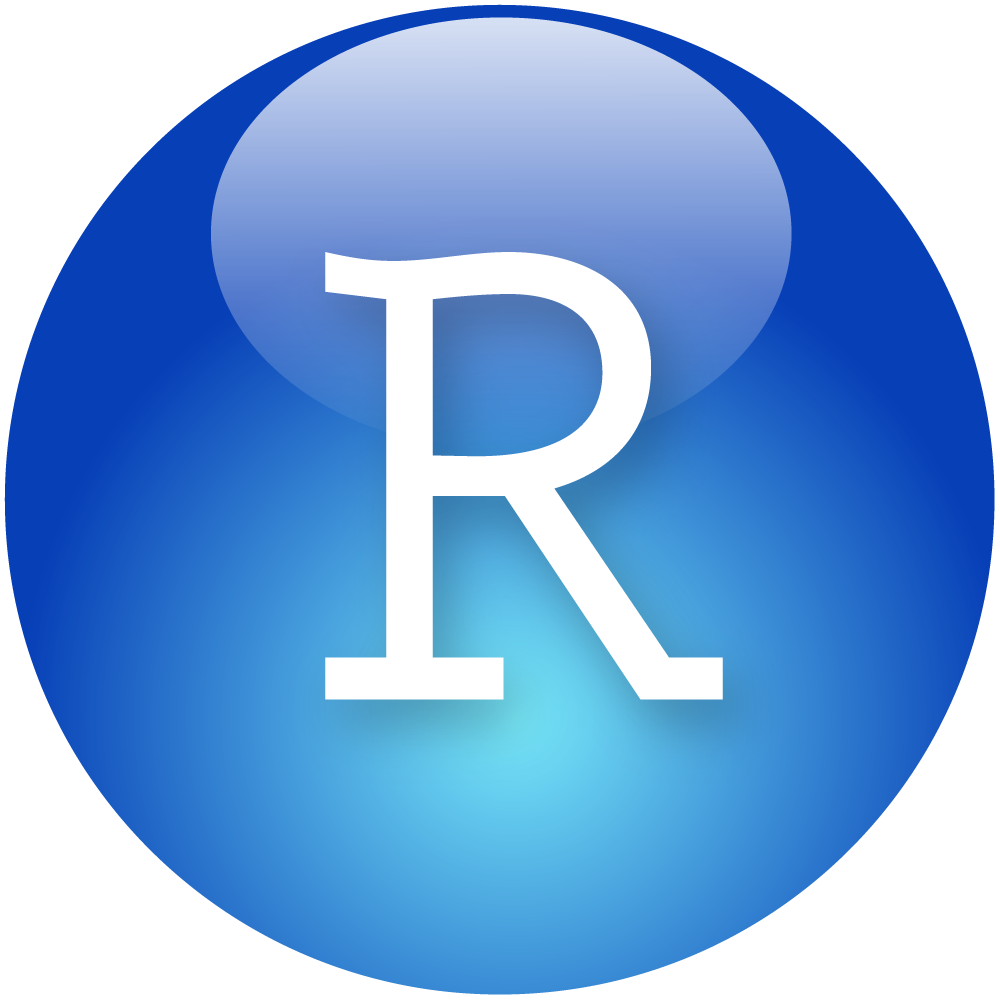 How R works
3. Use the functions in the package:
Object Name<- function(object)
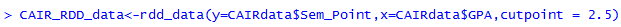 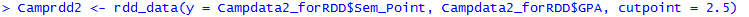 18
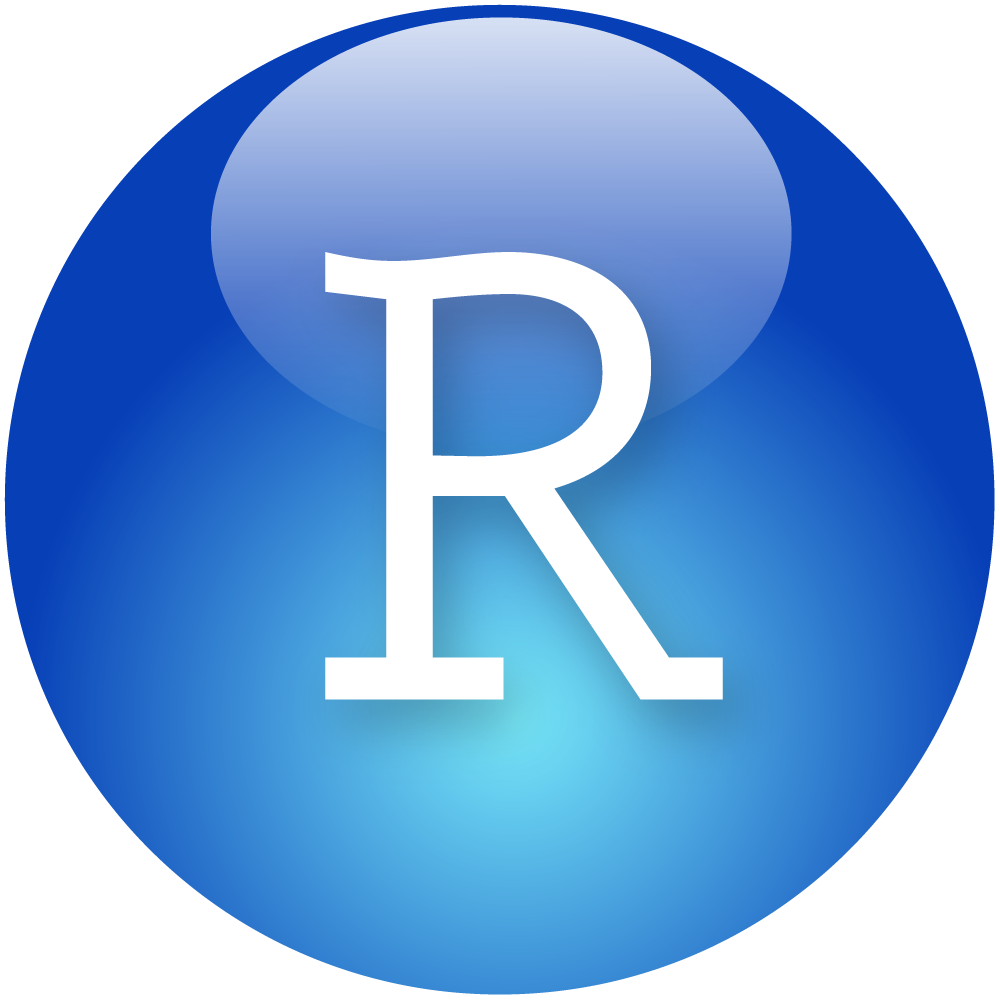 How R works
3. Use the functions in the package:
Object Name<- function(object)
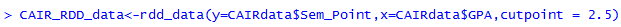 18
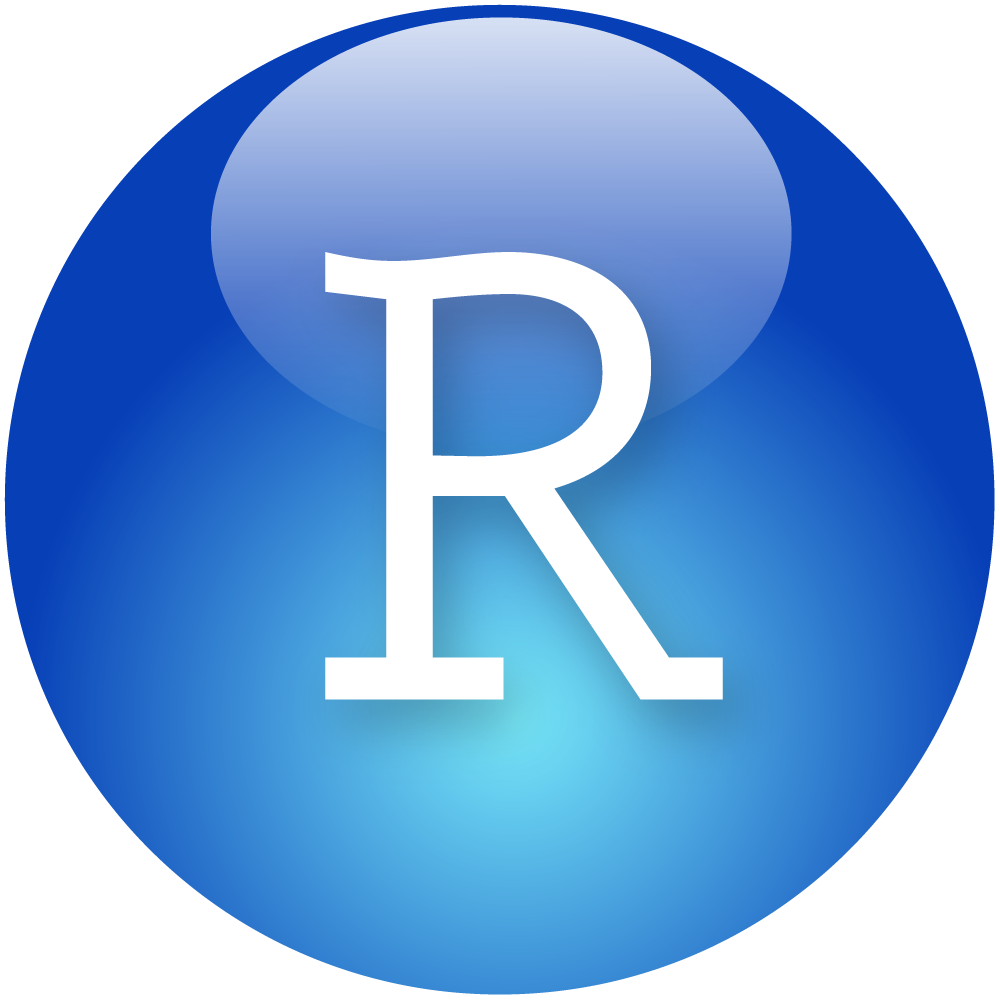 How R works
3. Use the functions in the package:
Object Name<- function(object)
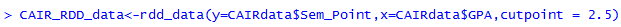 18
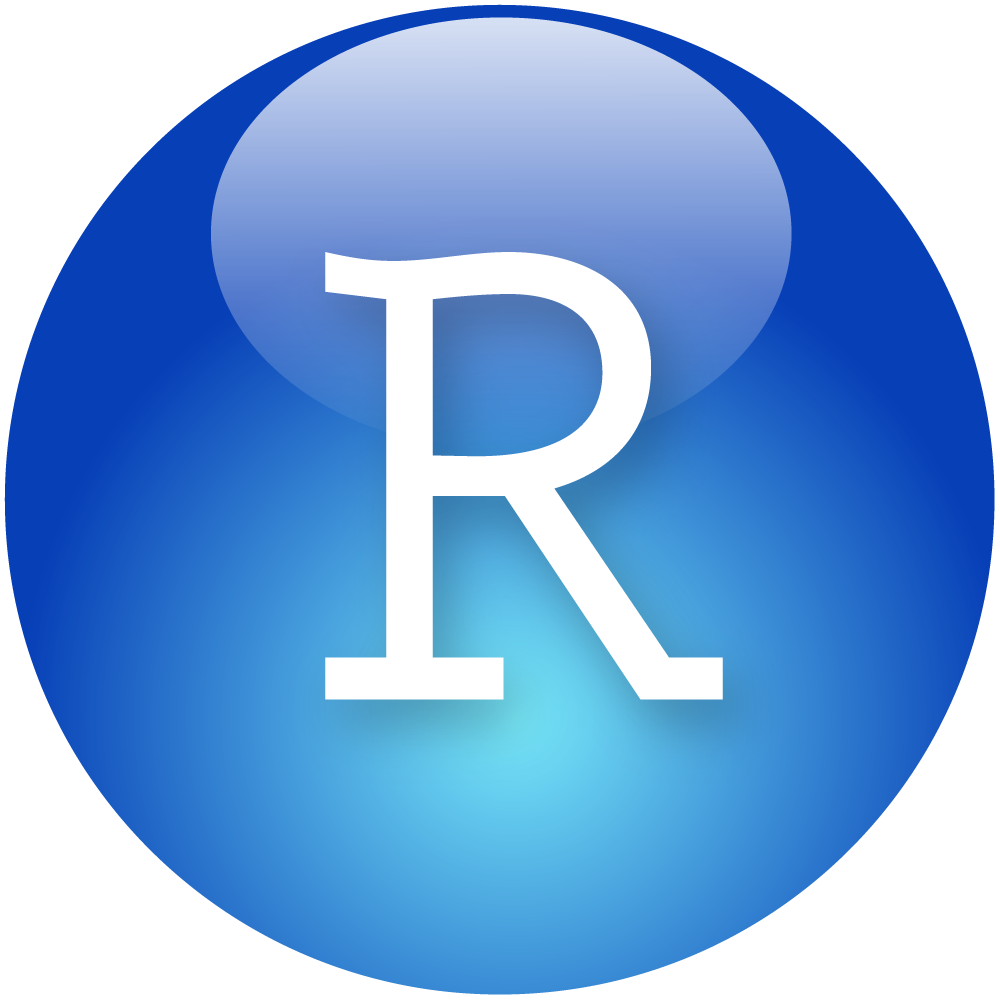 How R works
3. Use the functions in the package:
Object Name<- function(object)
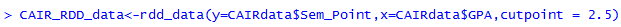 18
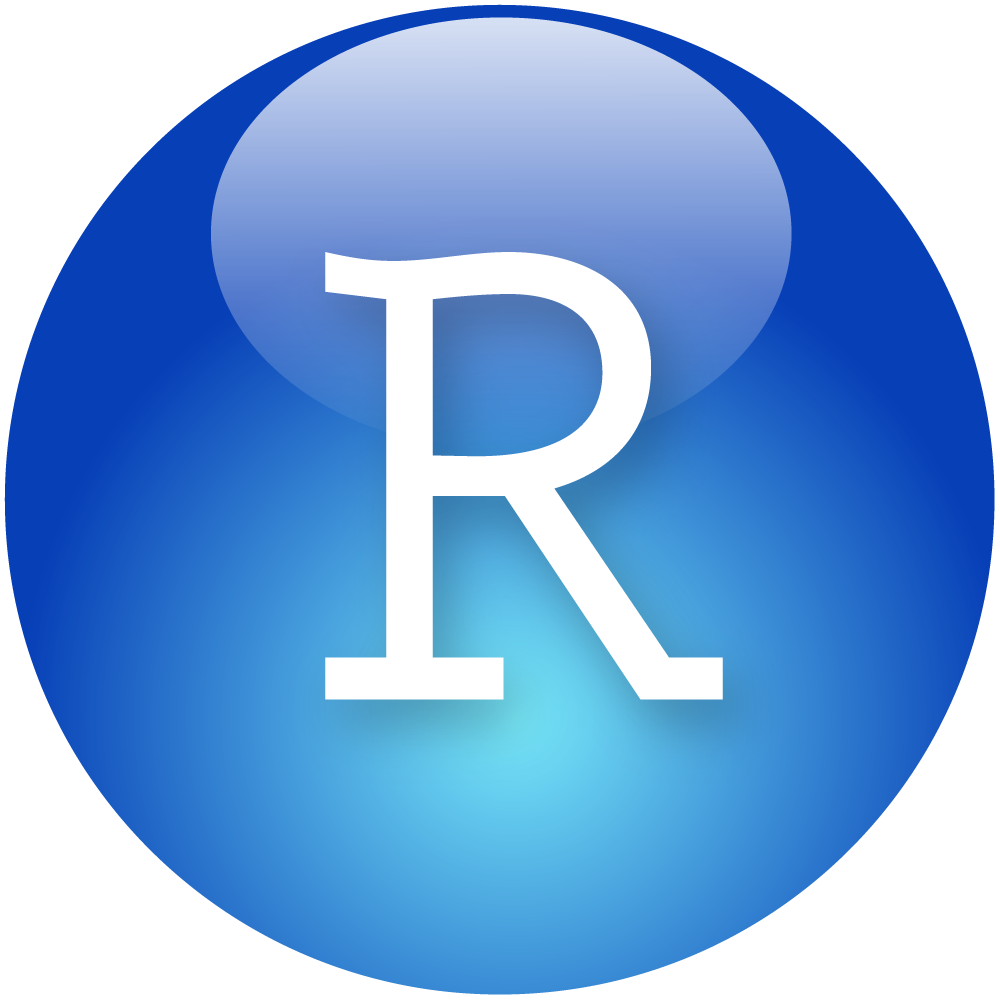 RDD in R
Step 1: Determine the bandwidth


Step 2: Specify the model


 Step 3 : Run the analysis
19
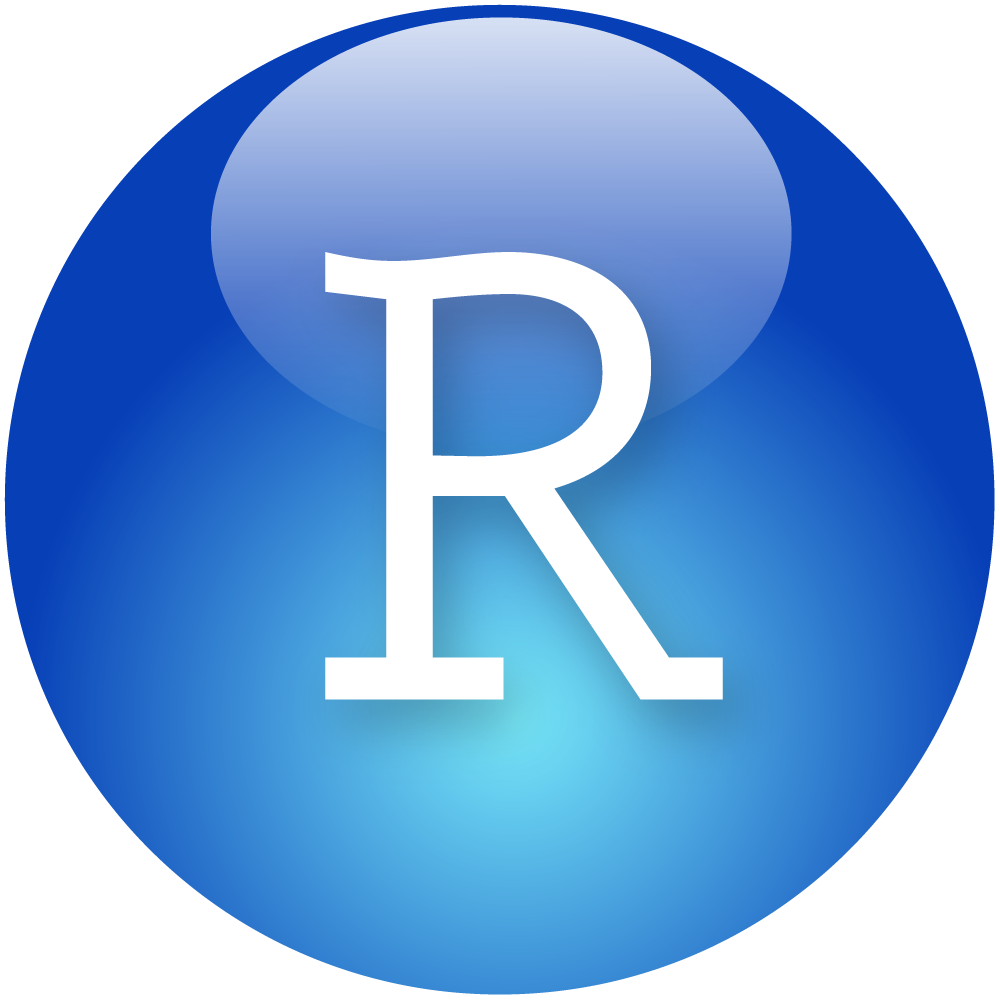 RDD in R
Step 1: Determine the bandwidth


Step 2: Specify the model


 Step 3 : Run the analysis
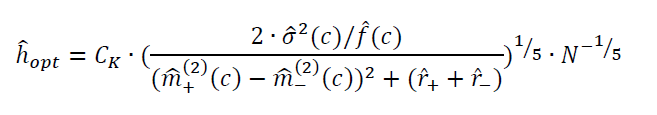 19
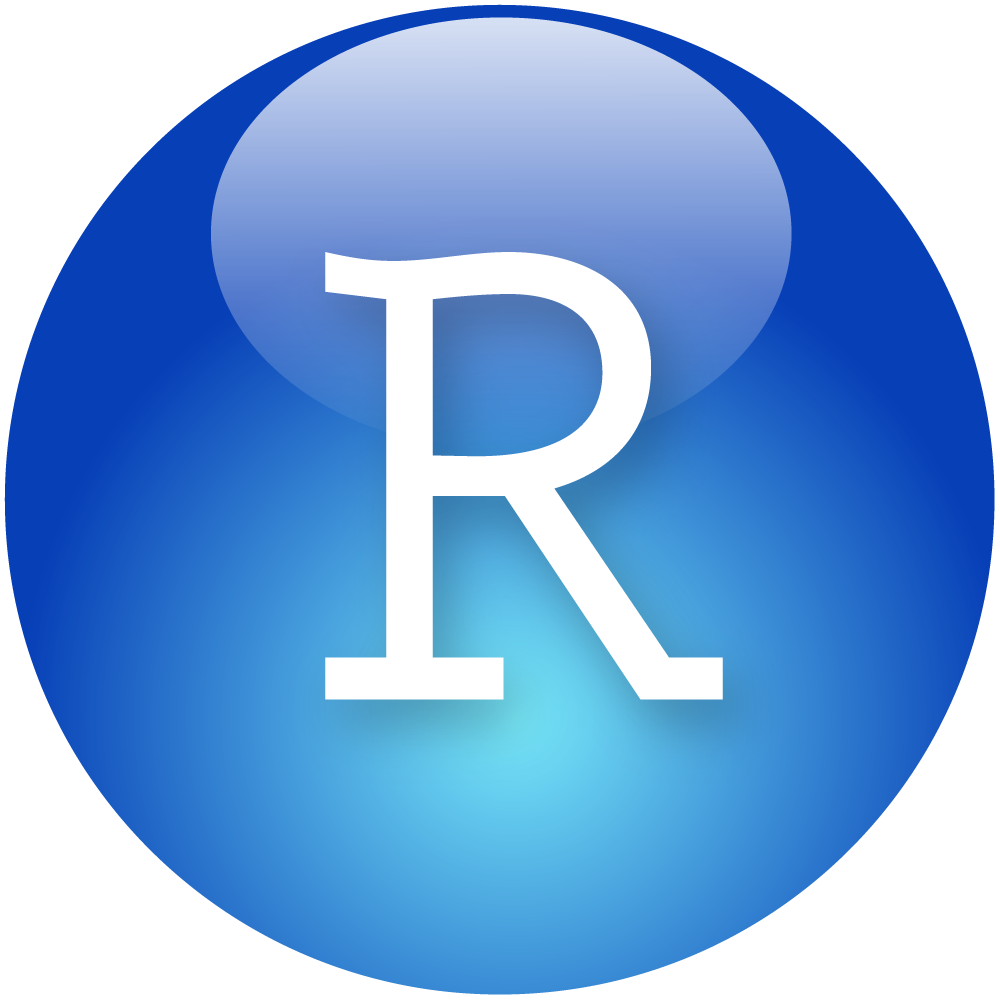 RDD in R
Step 1: Determine the bandwidth


Step 2: Specify the model


 Step 3 : Run the analysis
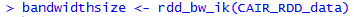 19
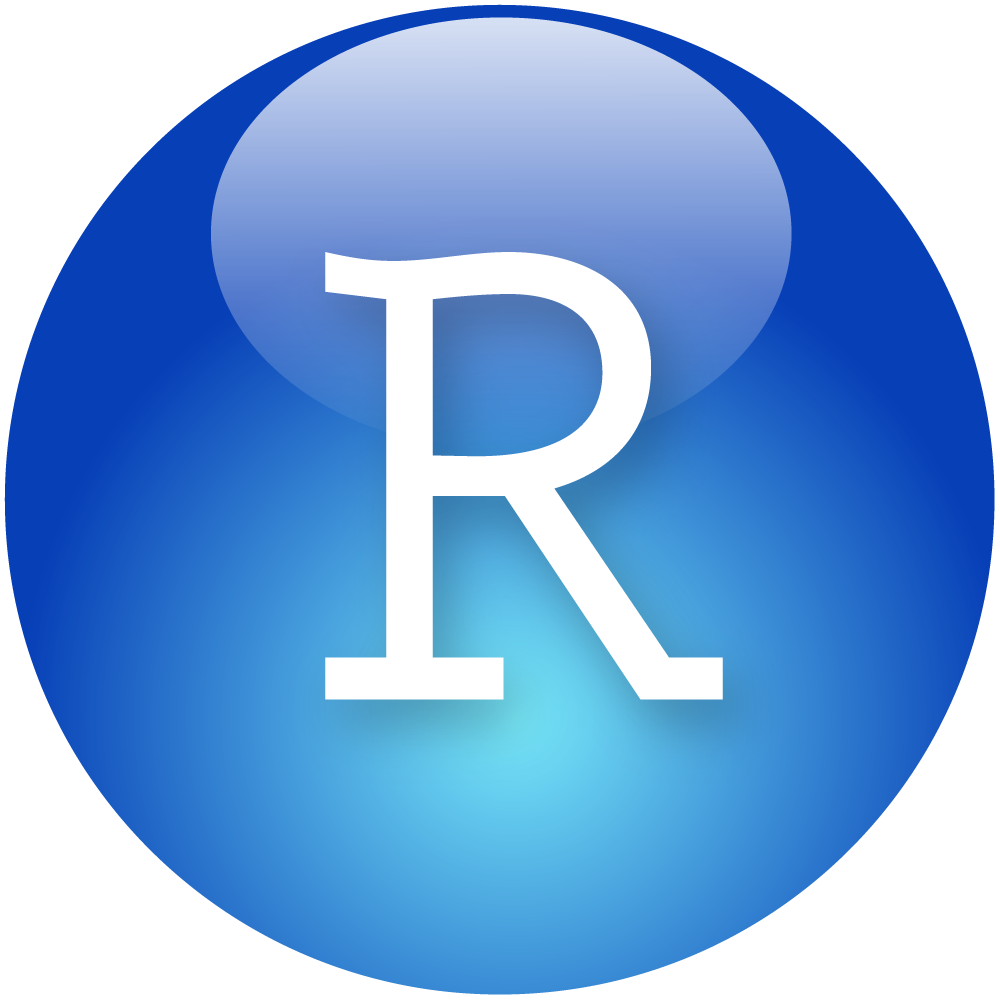 RDD in R
Step 1: Determine the bandwidth


Step 2: Specify the model


 Step 3 : Run the analysis
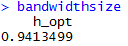 19
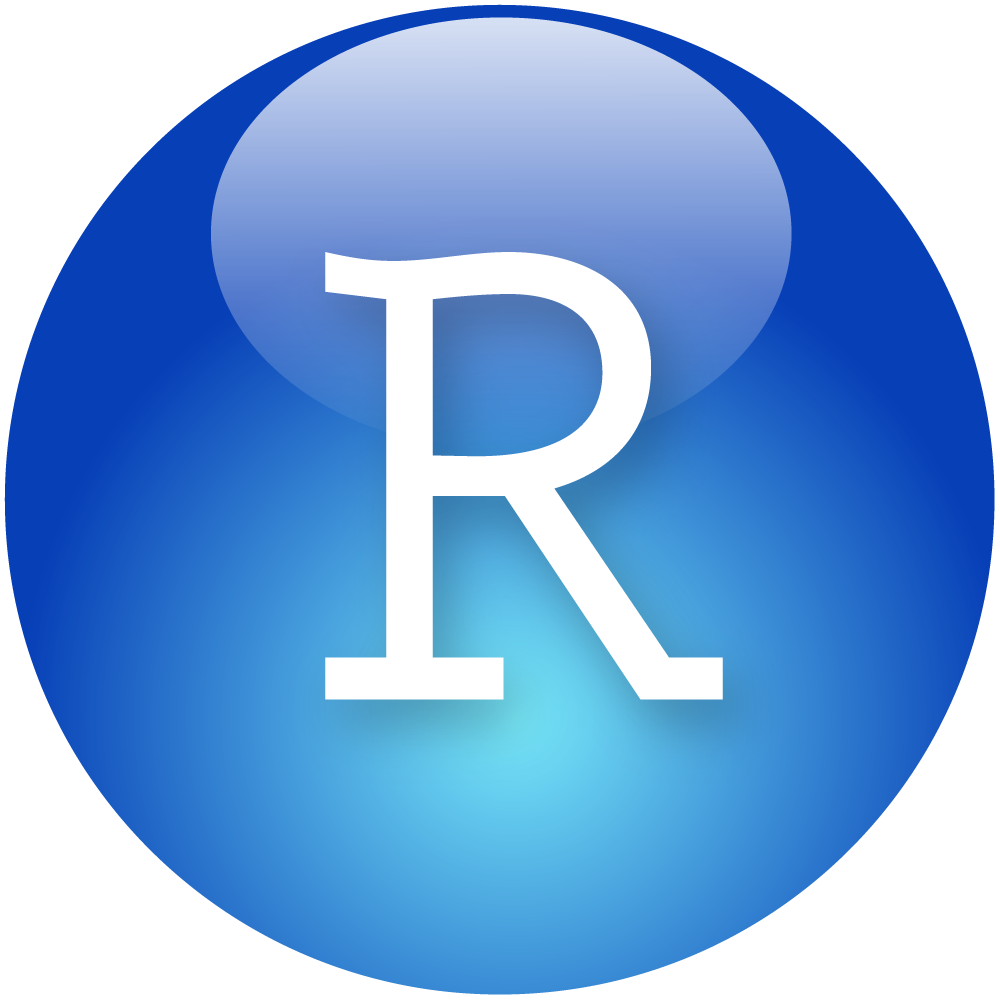 RDD in R
Step 1: Determine the bandwidth


Step 2: Specify the model


 Step 3 : Run the analysis
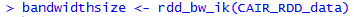 19
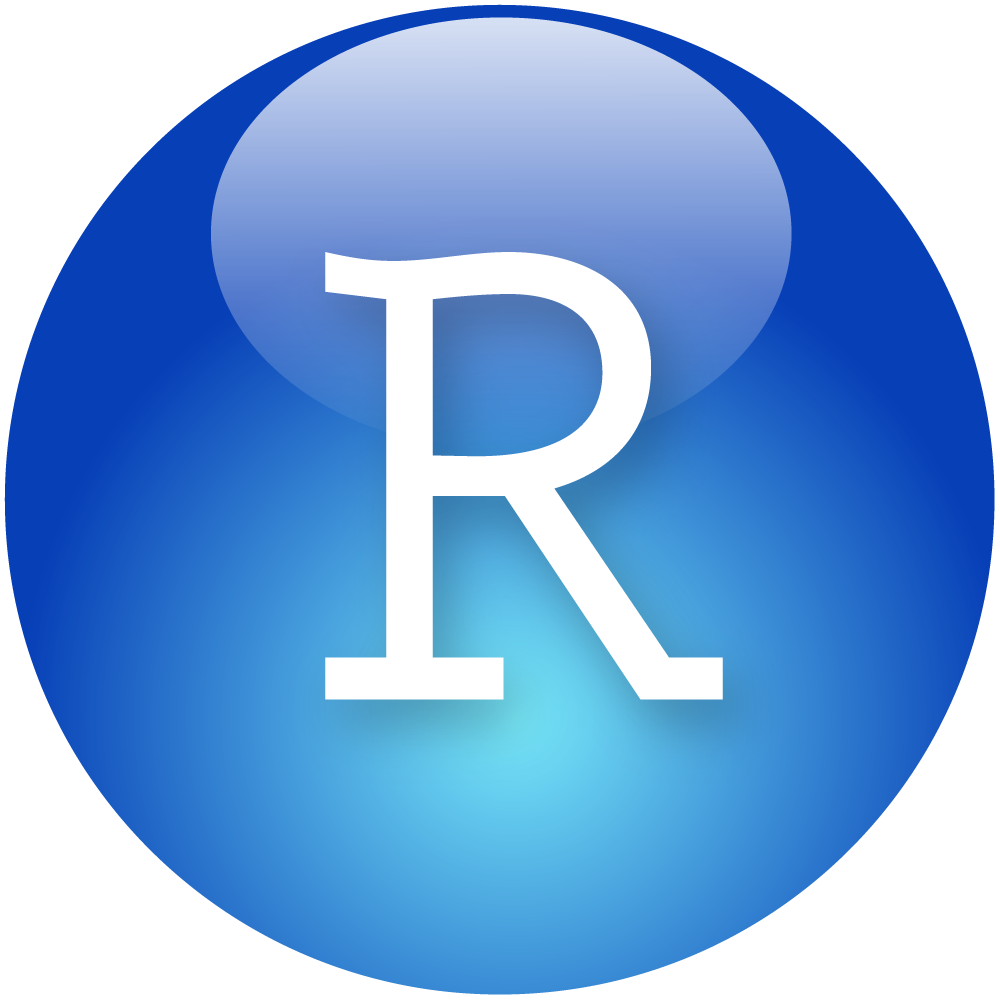 RDD in R
Step 1: Determine the bandwidth


Step 2: Specify the model


 Step 3 : Run the analysis
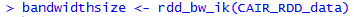 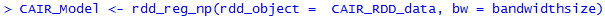 19
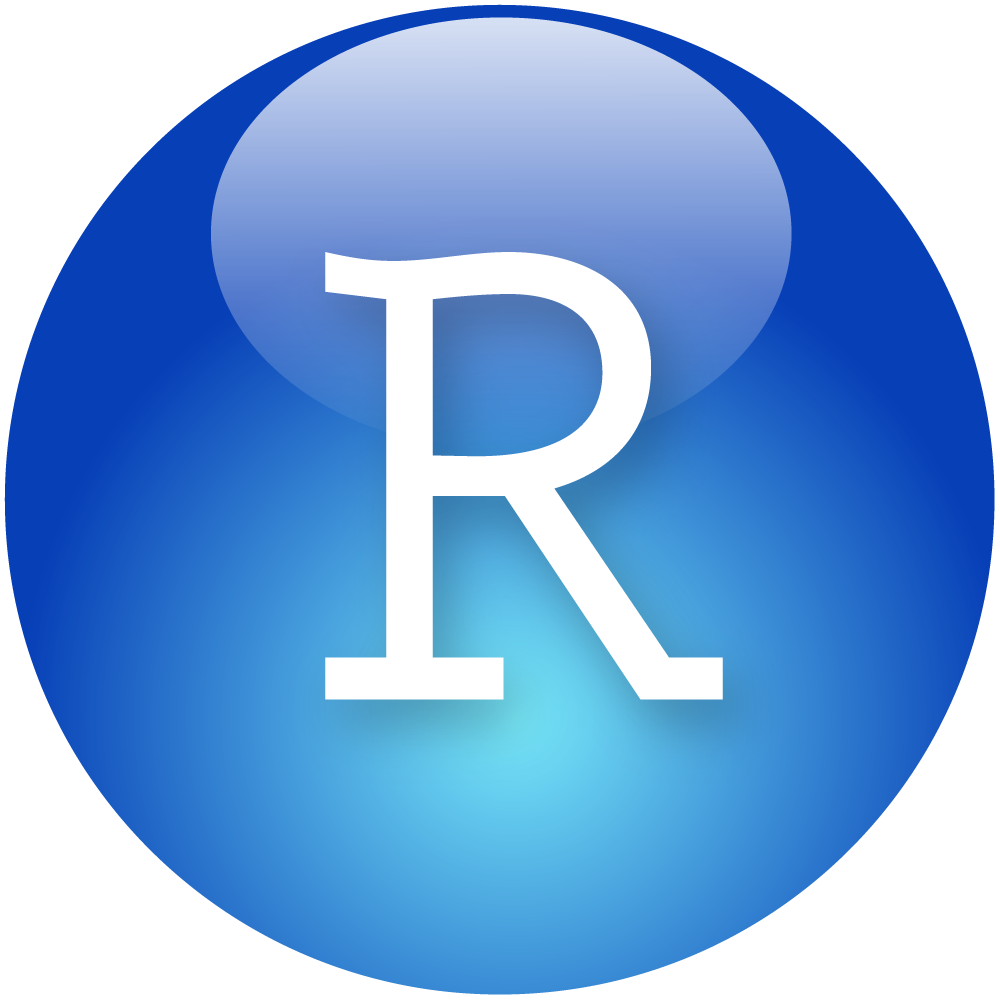 RDD in R
Step 1: Determine the bandwidth


Step 2: Specify the model


 Step 3 : Run the analysis
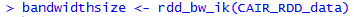 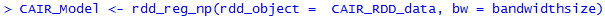 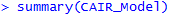 19
RDD in R
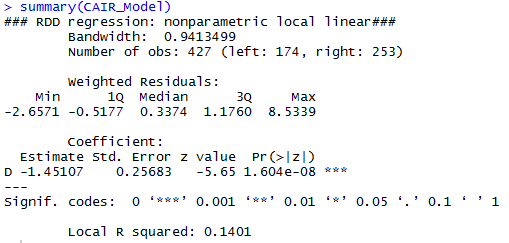 20
RDD in R
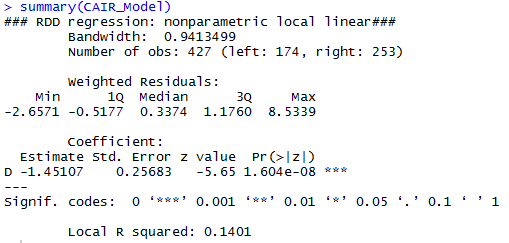 20
Sensitivity : Stability of Point Estimate
21
McCrary Test
A test of internal validity
Alternative Hypothesis: Density is discontinuous around the cut-point
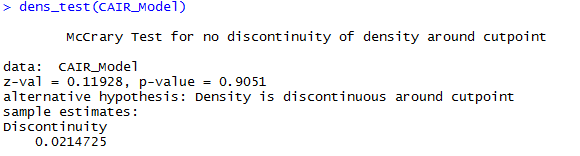 22
McCrary Test
23
Linear Regression
Assigning Groups:
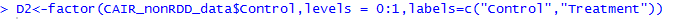 24
Linear Regression
Assigning Groups:

Specifying the linear model:
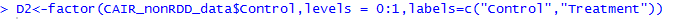 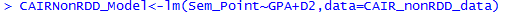 24
Linear Regression
Assigning Groups:

Specifying the linear model:

Obtaining the output:
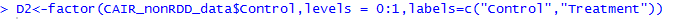 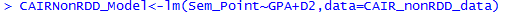 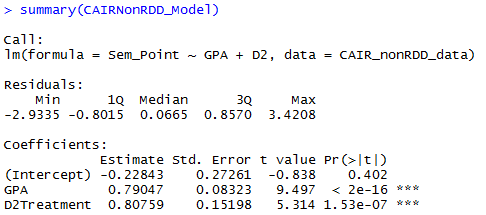 24
Linear Regression
Assigning Groups:

Specifying the linear model:

Obtaining the output:
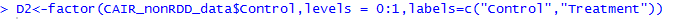 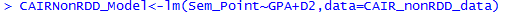 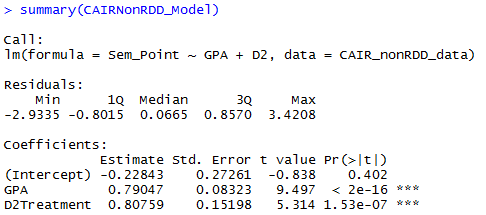 24
RDD vs. MLR
Treatment  Effect in RD analysis: 1.45

Treatment Effect in MLR analysis: .81

1.45 - .81 = .64 difference in treatment effect

*When talking about final grade, this is quite a difference!
25
Conclusion
Cursory presentation of RDD:
Some theory and mathematics were presented
You have the “framework” to dive deeper
We covered a sharp, non-parametric RDD; consider fuzzy designs and parametric analysis

Regarding R:
Steep learning curve, however this gentle introduction to the basic mechanics (packages – functions – objects)
Plenty of R resources (Just Google, they are everywhere)
26
Recap
Benefits of RDD:
Rigor of RCT using an observed variable
Useful method for program evaluation when there is a threshold determining participation
Useful for education field
Can be retrospective or prospective
Benefits of using R:
It’s free
Can be more efficient than other software (SPSS, etc)
Can handle more complex analyses
Multiple working datasets
It’s free!!!
27
References
Flaster, A., & DesJardins, S. L. (2014). Applying Regression Discontinuity Design in Institutional Research. New Directions for Institutional Research, 2014(161), 3-20.
Jacob, R. T., Zhu, P., Somers, M. A., & Bloom, H. S. (2012). A practical guide to regression discontinuity (pp. 1-91). New York: MDRC.
U.S. Department of Education. (2011). What Works Clearinghouse: Procedures and standards handbook (version 2.1). Washington, DC: Author. Retrieved from : http://ies.ed.gov/ncee/wwc/pdf/reference_resources/wwc_procedures_v2_1_standards_handbook.pdf
Lee, H., & Munk, T. (2008). Using regression discontinuity design for program evaluation. In Proceedings of the 2008 Joint Statistical Meeting (pp. 3-7).
Imbens, G. W., & Lemieux, T. (2008). Regression discontinuity designs: A guide to practice. Journal of econometrics, 142(2), 615-635.
Schochet, P., Cook, T., Deke, J., Imbens, G., Lockwood, J. R., Porter, J., & Smith, J. (2010). Standards for Regression Discontinuity Designs. What Works Clearinghouse.
Melguizo, T., Bos, J. M., Ngo, F., Mills, N., & Prather, G. (2015). Using a regression discontinuity design to estimate the impact of placement decisions in developmental math. Research in Higher Education, 1-29.
Stigler, M., & Quast, B. (2015). Package ‘rddtools’.
28
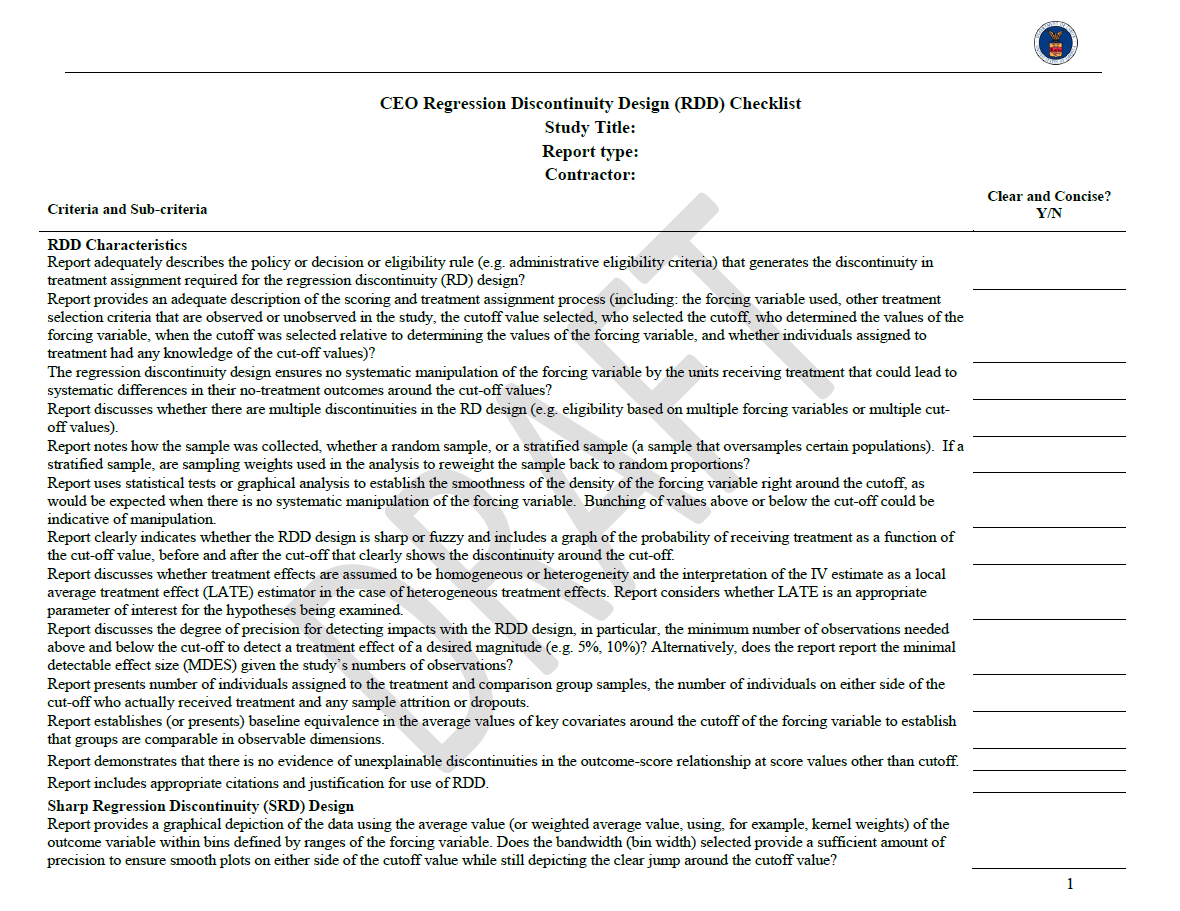 49
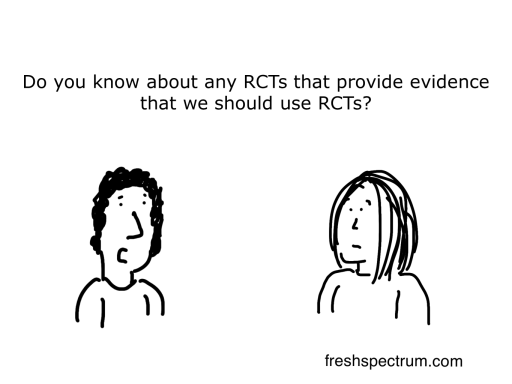 29